Installing programs from your application menu
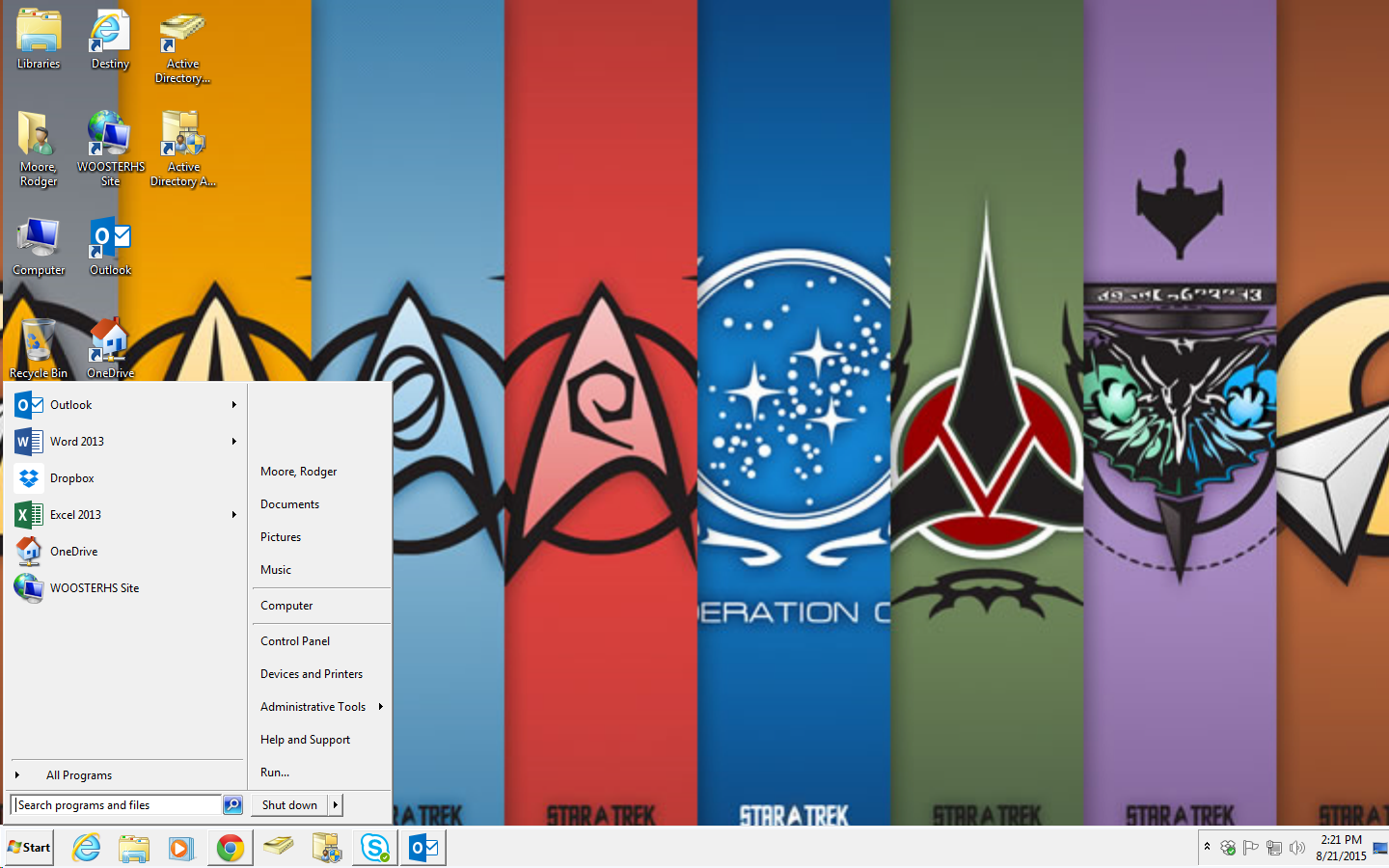 Click start
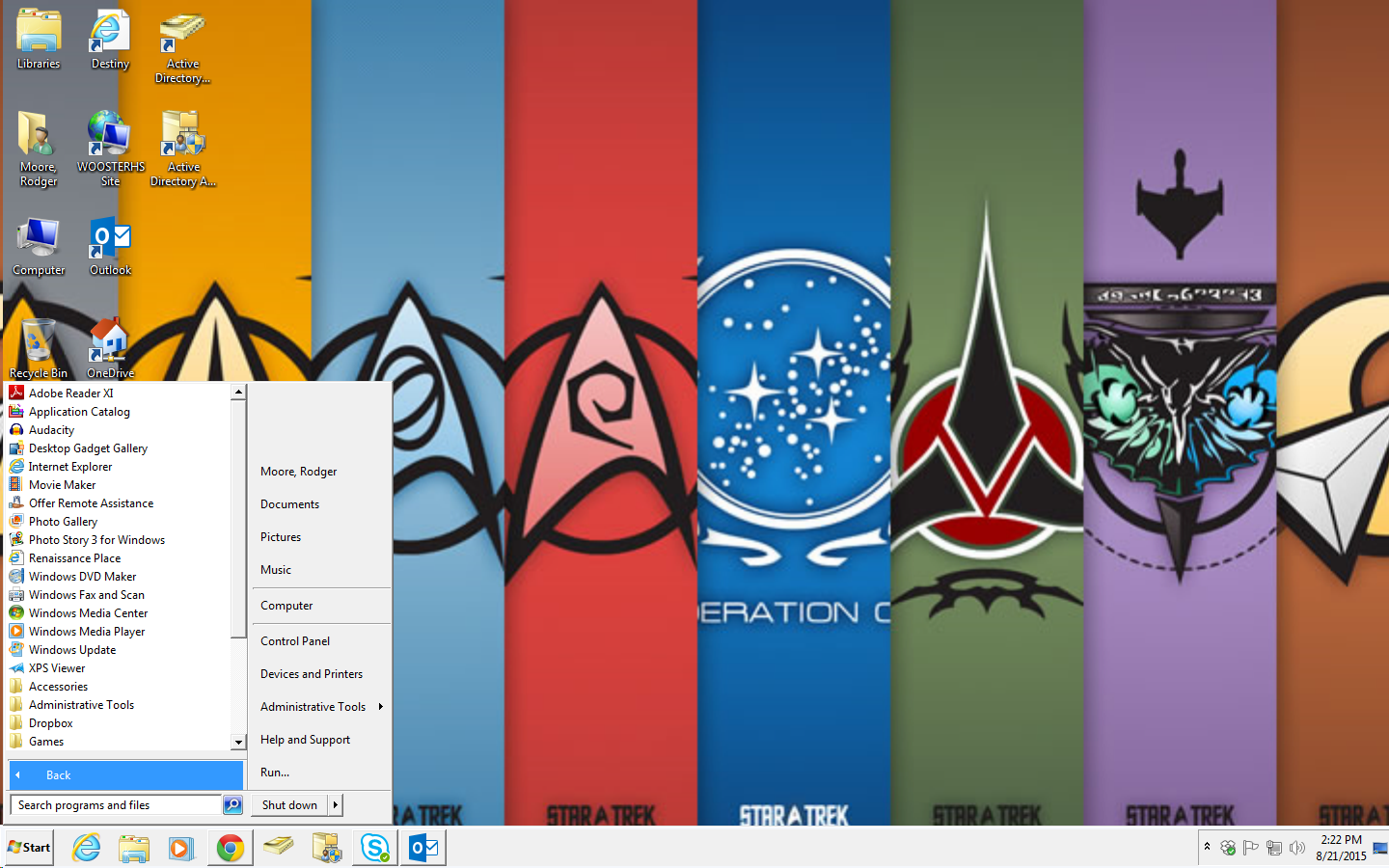 Programs
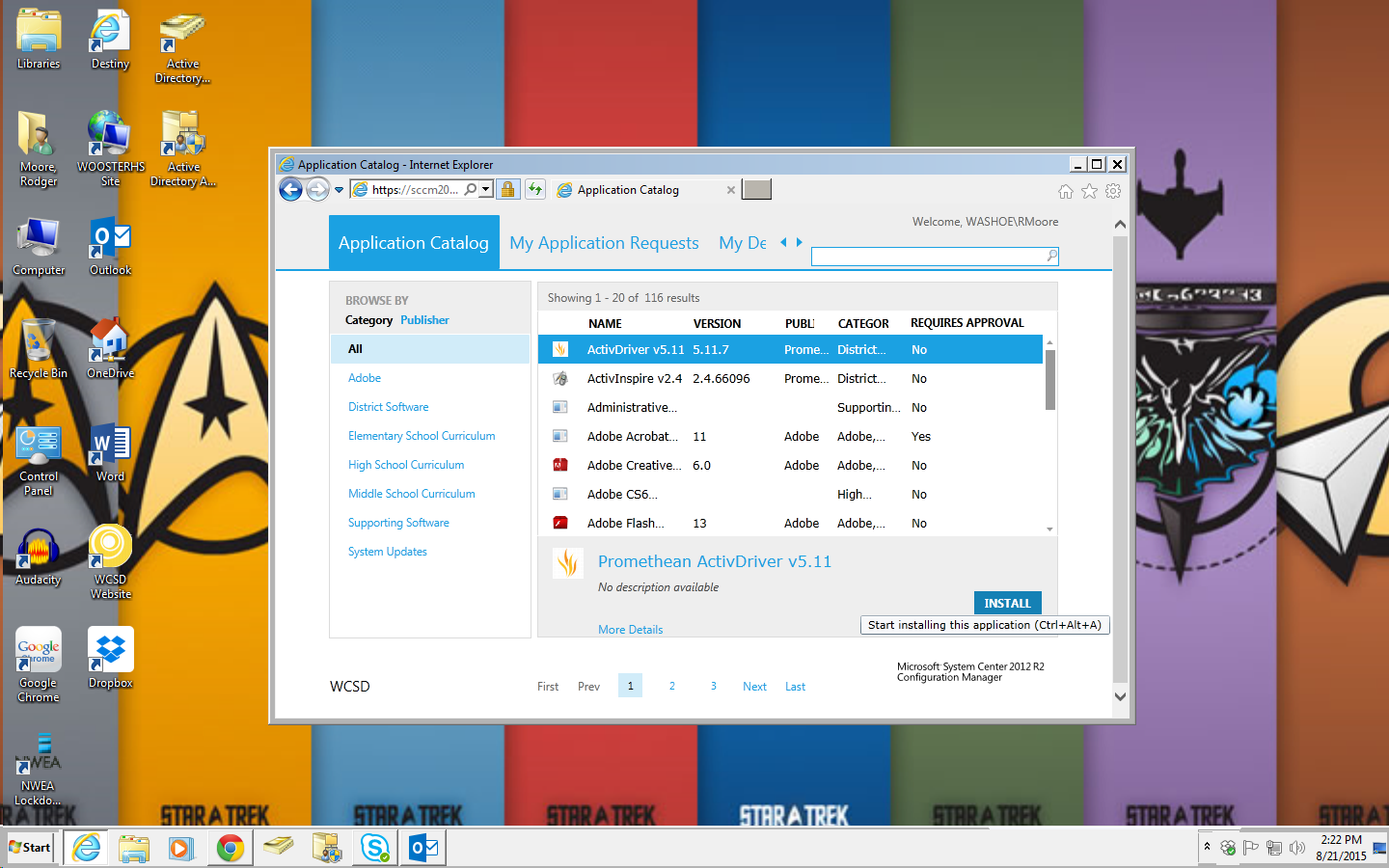 Find the program  you need and start the install.